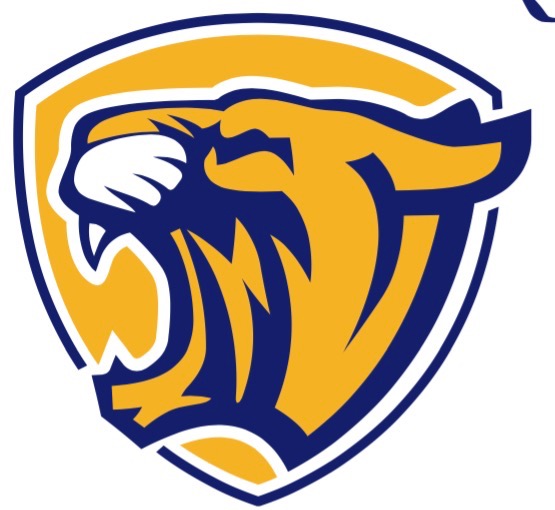 Response to Intervention
RTI@DGJMS
Jim Gibbs & Elaine Kowalchuk
Dr. George Johnson School
@jgib44         @ElaineKowalchuk

@drgjms
RTI: Assumptions
All students don’t learn the same way or at same speed
Some students lack prior skills & knowledge (skill)
Some students lack required behaviours (will)
Some students lack support outside of school
Teachers are doing the best they can
Teachers cannot meet the needs of all students
The Wrong Assumption
It’s my job to teach and students job to learn
Instead we as educators take collective responsibility to ensure high levels of learning for all students
Why the Urgency?
•	John Hatties Research
Typical school effect on achievement
A year of maturation .1
A year of teachers instruction .3
We can expect the average student to academically improve .4 just by showing up at school
Home Effect (effect on achievement)
Socioeconomic status -.57
Home environment -.57
Parental involvement -.51
•	You can see what a big advantage students from a typical middle class home have in school
•	For many students we will have to make up for the Home Effect > that’s a big goal of RTI!
> RTI Effect - 1.4
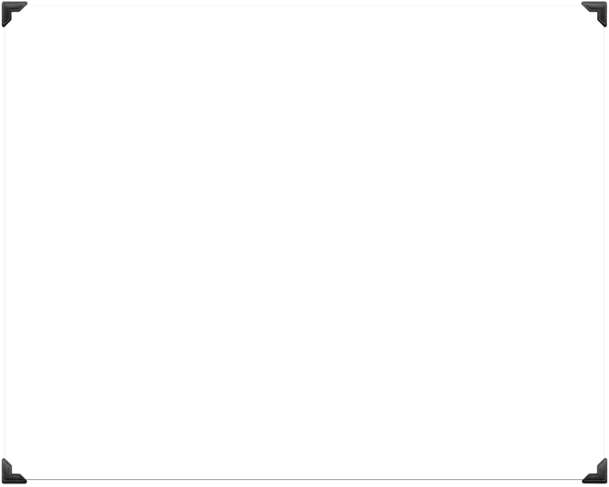 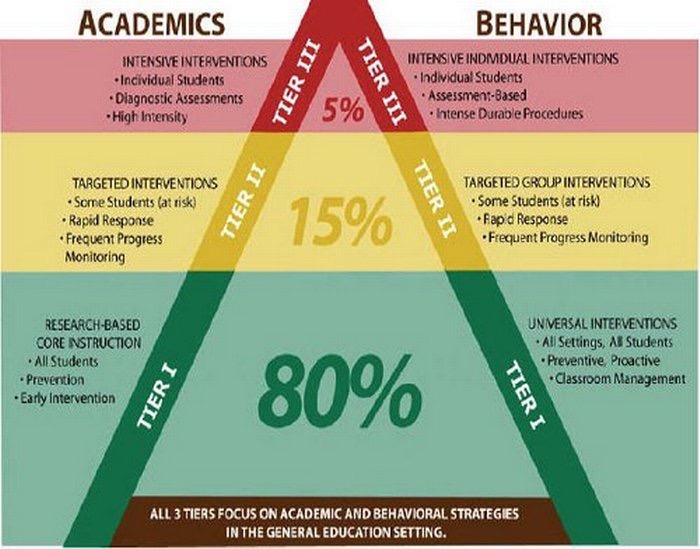 What is RTI?
Assessment Matrix
Planning Matrix
Intervention Matrix
Review
Results
Final Thoughts
Finding Time
Data Collection/ Decision Making
Culture Change : Collective Responsibility
Questions?
Bonus Slide
RTI@Brown International Academy
RTI@DGJMS
More info: 
Enhancing RTI, How to Ensure Success with Effective Classroom Instruction and Intervention, D. Fisher and N. Frey
www.pbis.org/rti
http://www.rtinetwork.org
email: james.gibbs@esd.ca elaine.kowalchuk@esd.ca